The CAA Prescription Benefit & Cost Reporting Requirement
September 14, 2022Presented by:Misty Baker, Director of Compliance & Government Affairs
David Mordo, Sr. Compliance Analyst
DISCLAIMER
2
Prescription Benefit & Cost Reporting
The Consolidated Appropriations Act, 2021 (CAA) requires group health plans and health insurers to submit information each year to the U.S. Departments of the Treasury, Labor, and Health and Human Services (the Departments) regarding drug costs. 
This data submission is called the RxDC report. 
Reporting for years 2020 and 2021 was originally scheduled to begin on 12/27/21 but was delayed until 12/27/22. For 2022 and later years, the filing deadline will be June 1 of the following year. 
What needs to be reported:
The 50 brand-name prescription drugs for which the plan most frequently paid claims and the total number of claims paid for each of those drugs
The 50 prescription drugs for which the plan had the greatest expenditures and the amount paid for each of those drugs  
The 50 prescription drugs for which the amount of expenditures increased the most over the previous year and the amount of the increase for each drug
3
Prescription Benefit & Cost Reporting (cont’d)
The total amount spent on health care, broken down in various ways, such as: Type of cost (hospital, primary care, specialty care, prescription drugs, and other costs) 
Prescription drug expenditures by the plan and by enrollees 
The average monthly premiums paid by the plan and by enrollee 
The impact of rebates and similar amounts paid by drug manufacturers, including the amounts paid for each therapeutic class of drugs and for the 25 drugs for which the amounts paid were the largest 
Reductions in premiums and out-of-pocket costs associated with drug manufacturer rebates and similar payments.
4
Why? How Will This Reporting Help?
5
Who Has To Do This?
These requirements apply regardless of whether a plan is considereda grandfathered or grandmothered health plan.
6
Plan Lists and Data Files
7
How to Comply with the Requirements
In order to properly comply with the requirements, plans will need to rely on their insurers, pharmacy benefit managers, and other plan vendors. Those entities may assume responsibility for completing and submitting the reports. 

An insured plan may transfer all liability if the insurer fails to meet the reporting requirements. 
A self-funded plan will remain legally responsible for a vendor’s failure but may protect itself contractually against a vendor’s failure to report appropriately.  
If a plan sponsor reports on its own, the plan sponsor will need to collect all of the information for its plans from vendors. If the plan sponsor contracts with one or more vendors to report, it will need to make sure the vendor has certain information, including information about premiums and the number of enrollees.
8
How to Comply with the Requirements (cont’d)
Data may be reported by an insurer or other vendor on an aggregate level but will need to be distinguished by market segment and by state.  
The health care spending data and pharmacy data do not have to be aggregated into one submission. Carriers and Pharmacy Benefit Managers will report to CMS separately. 
Certain information, like the number of enrollees, will need to be reported on a plan-by-plan basis. 
Information is to be based on the applicable calendar year, not the plan year, even if the plan operates on a non-calendar plan year.
9
What Steps Should a Plan Sponsor Take?
10 |
Submit your data through the RxDC module in the Health Insurance Oversight System (HIOS). To log in to HIOS, go to the CMS Enterprise Portal at https://portal.cms.gov/portal/

Can a vendor submit information on my behalf? 
Yes. Plans, issuers, and carriers can contract with issuers, TPAs, PBMs, or other third-party vendors to submit data on their behalf. An entity that submits some or all required information is called a “reporting entity.” 

Can multiple vendors submit my data? 
Yes. A plan, issuer, or carrier can allow multiple reporting entities to submit on  its behalf. For example, a self-funded group health plan may contract with a TPA to submit the Spending by Category data file (D2) and separately contract with a PBM to submit the Top 50 Most Costly Drugs file (D4).
How Do I Submit the Information?
11
Who Gets The Reported Data?
The report must be submitted to the Departments of Health and Human Services, Labor, and the Treasury (Tri-agencies).
Most insurance carriers will submit for fully-insured plans. Self-funded customers wishing to do their own submission can download the appropriate templates. 

Where are the RxDC templates?
The RxDC templates are on the CMS website at: https://www.cms.gov/CCIIO/Programs-and-Initiatives/Other-Insurance-Protections/Prescription-Drug-Data-Collection
12
Enforcement
For health plans that are subject to ERISA, the Department of Labor and plan participants and beneficiaries may enforce compliance with these rules. 
Plans not subject to ERISA may be subject to enforcement by the U.S. Department of Health and Human Services (HHS). HHS shares responsibility for enforcement against insurers with state agencies. 
The Internal Revenue Service may impose an excise tax of $100 per day per affected individual under section 4980D of the Code for any failure to comply. 
Plans and insurers should now be prepared to issue reports for 2020 and 2021 by December 27, 2022.
13
New Guidance on TiC Posting Requirements
Employers have been concerned about the requirement to post a link to the machine-readable files on their websites since the information:

Does not relate to their business
Is not currently intended to be understood by individuals who may wish to review it.
14
New Guidance on TiC Posting Requirements (cont’d)
New FAQs issued August 19, 2022
If a plan sponsor has delegated responsibility to a third party for the machine-readable file requirement, the plan sponsor does not have to post a link to those files on the website for their business.
Instead, the file link only applies if the plan sponsor maintains a public website for the health plan itself.
Guidance also clarifies that plan sponsors are not required to create a public website for their health plan merely to post these links.
15
Medicare Marketing Final Rule
As a reminder, starting October 1, 2022, third-party marketing organizations (TPMO) will now be required to record all sales calls with beneficiaries and retain those calls for a period of 10 years. This will apply to:
Calling leads 
Scheduling appointments 
Collecting SOAs 
These activities all fall under the description of the “chain of enrollment” and only apply to Medicare Advantage (MA) and Medicare Prescription Drug Plans. 
CMS included brokers in the broadly defined TPMO category.  
Even though most of the complaints to CMS have centered around sales call center activity and celebrity spokesperson commercials, CMS has decided to include brokers and agents in adhering to this requirement.
Presenting plans 
Collecting drug and provider lists 
Phone enrollments
16
Medicare Marketing Final Rule (cont’d)
There are two specific requirements that will have a significant impact:
 
TPMOs must record all calls with beneficiaries in their entirety, including the enrollment process. 
TPMOs must use the following disclaimer within the first minute of a sales call, in electronic communications, on websites and in any marketing materials:

“We do not offer every plan available in your area. Any information we provide is limited to those plans we do offer in your area.”
17
As we get closer to the October 15 deadline, employers should be preparing to send the Medicare Part D Notice of Creditable Coverage.
The notice requirement applies to all employers who offer prescription drug coverage, regardless of size, whether insured or self-funded. It also applies whether the prescription drug coverage is standalone or integrated into another plan. 
The notices themselves may be sent separately or included as part of open enrollment or other benefit-related materials. They can also be sent electronically; however, the electronic method has strict rules:
Participants who receive electronic notices must have regular work-related computer access to the sponsor’s electronic information system. 
Plan sponsors that use this method must inform participants that they are responsible for providing notices to any Medicare-eligible dependents covered under the group health plan. 
Electronic notice may also be provided to employees who do not have regular work-related computer access to the plan sponsor’s electronic information system and to retirees or COBRA-qualified beneficiaries, but only with a valid email address and their prior consent.
2022 Notice of Creditable Coverage
18
For the purposes of this requirement, “creditable” means that the coverage is expected to pay as much as the standard Medicare prescription drug coverage.
The 2022 parameters for what is considered “standard” under Medicare Part D are:
Deductible: $480.00
Initial coverage limit: $4,430
Out-of-pocket threshold: $7,050
The prescription drug plan is deemed to be creditable if it:
Provides coverage for brand and generic prescriptions
Provides reasonable access to retail providers and mail order coverage
Is designed to pay on average at least 60% of participants’ prescription drug expenses
2022 Notice of Creditable Coverage(cont’d)
19
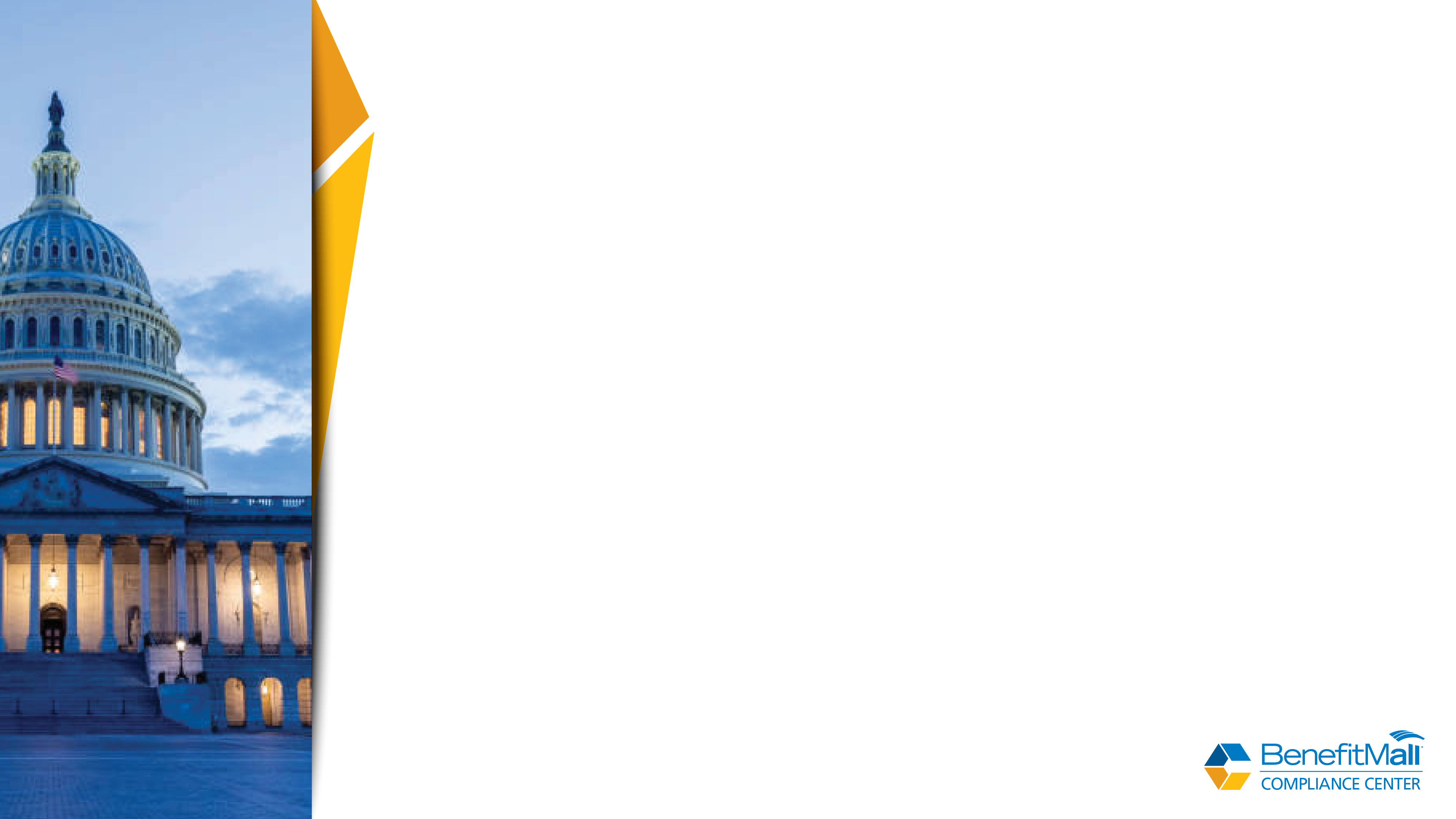 H.R. 8791 – COBRA as Creditable Coverage for Medicare
This proposed legislation was introduced on 9/9 and will call for amending part B of title XVIII of the Social Security Act to provide for a special enrollment period under Medicare for individuals enrolled in COBRA continuation coverage and for other purposes.
Under current law, seniors who are enrolled in COBRA coverage but are eligible for Medicare face financial penalties for not enrolling within the mandated timeframe (8 months). However, Medicare-eligible seniors who are enrolled in similar employer-sponsored plans are not penalized, as their coverage is considered creditable for Medicare. 
H.R. 8791 would effectively treat COBRA as creditable coverage, allowing seniors the freedom to choose the right coverage options for them without facing lifetime financial consequences.
20
BenefitMall’s Compliance & Legislative Team
The information herein should not be construed as legal or tax advice in any way.  Regulations, guidance, and legal opinions continue to change.  The preparer has gathered public information and has attempted to present it in an easily readable and understandable format.  Situations vary; technical corrections and future guidance may vary from what is discussed in the presentation.  This is meant for informational content only.  The presenter makes no warranty of any kind concerning this information.  You should seek the advice of your attorney or tax consultant for additional or specific information.  This presentation is not to be duplicated or distributed.
21
21
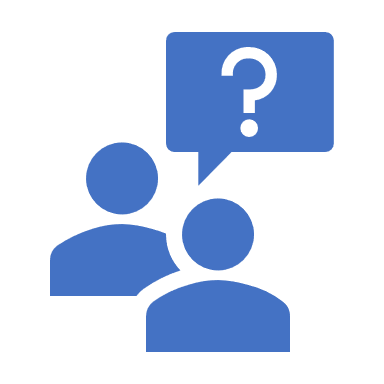 Questions?
Misty Baker
Misty.Baker@benefitmall.com

David Mordo
David.Mordo@benefitmall.com
22